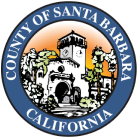 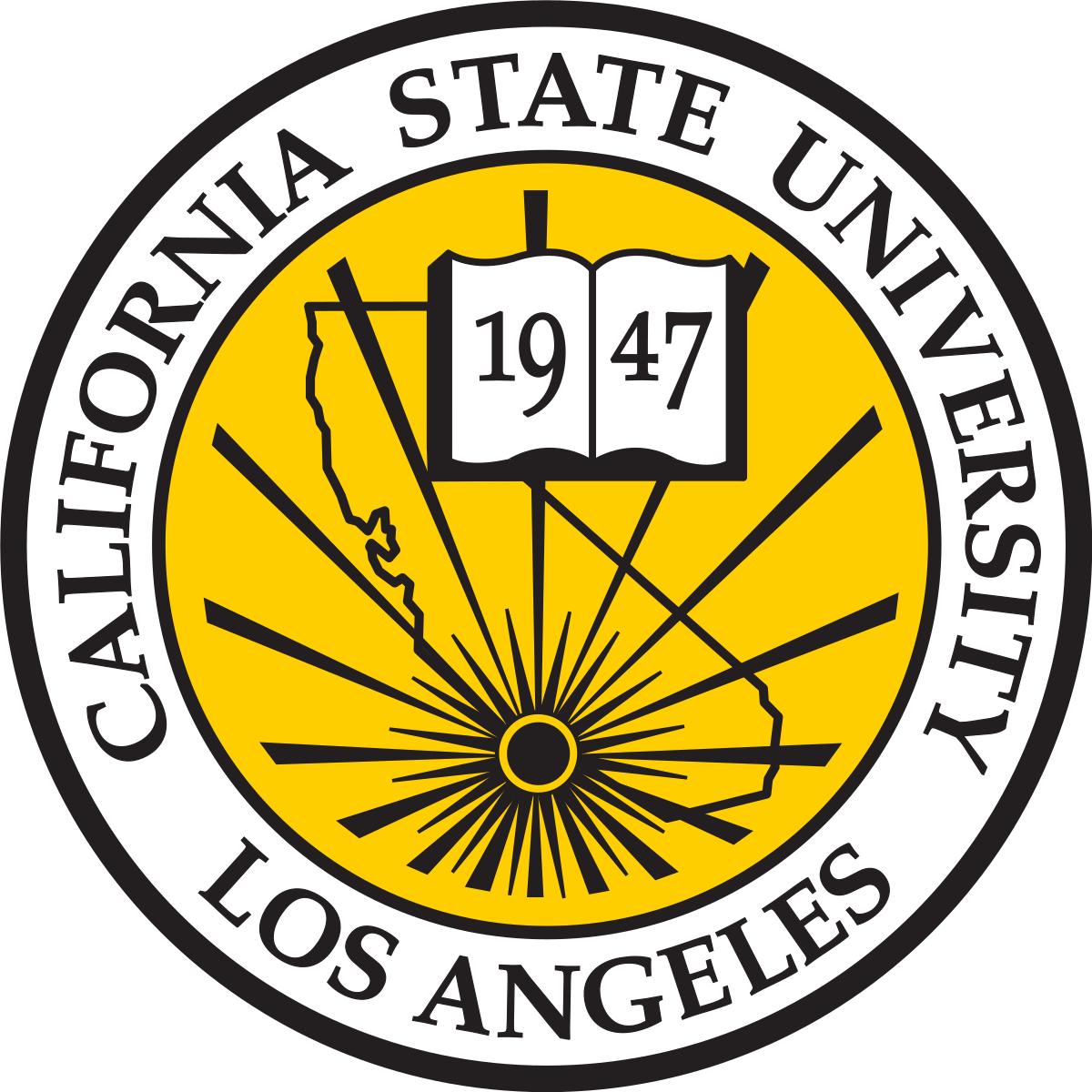 Box.com & eDefender Integration
.ADVISOR.
.SPONSOR.
.LIAISONS.
JungSoo Lim
Santa Barbara Public Defender’s Office
Deepak Budwani
Luis Ramirez
AJ Voisan
Angie Stokke
Sarah Rothschild
01
02
03
MEET 
THE TEAM
PROJECT
DESCRIPTION
ABOUT
SBPD
04
05
SEMESTER OVERVIEW
CONCLUSION
Branden Z.
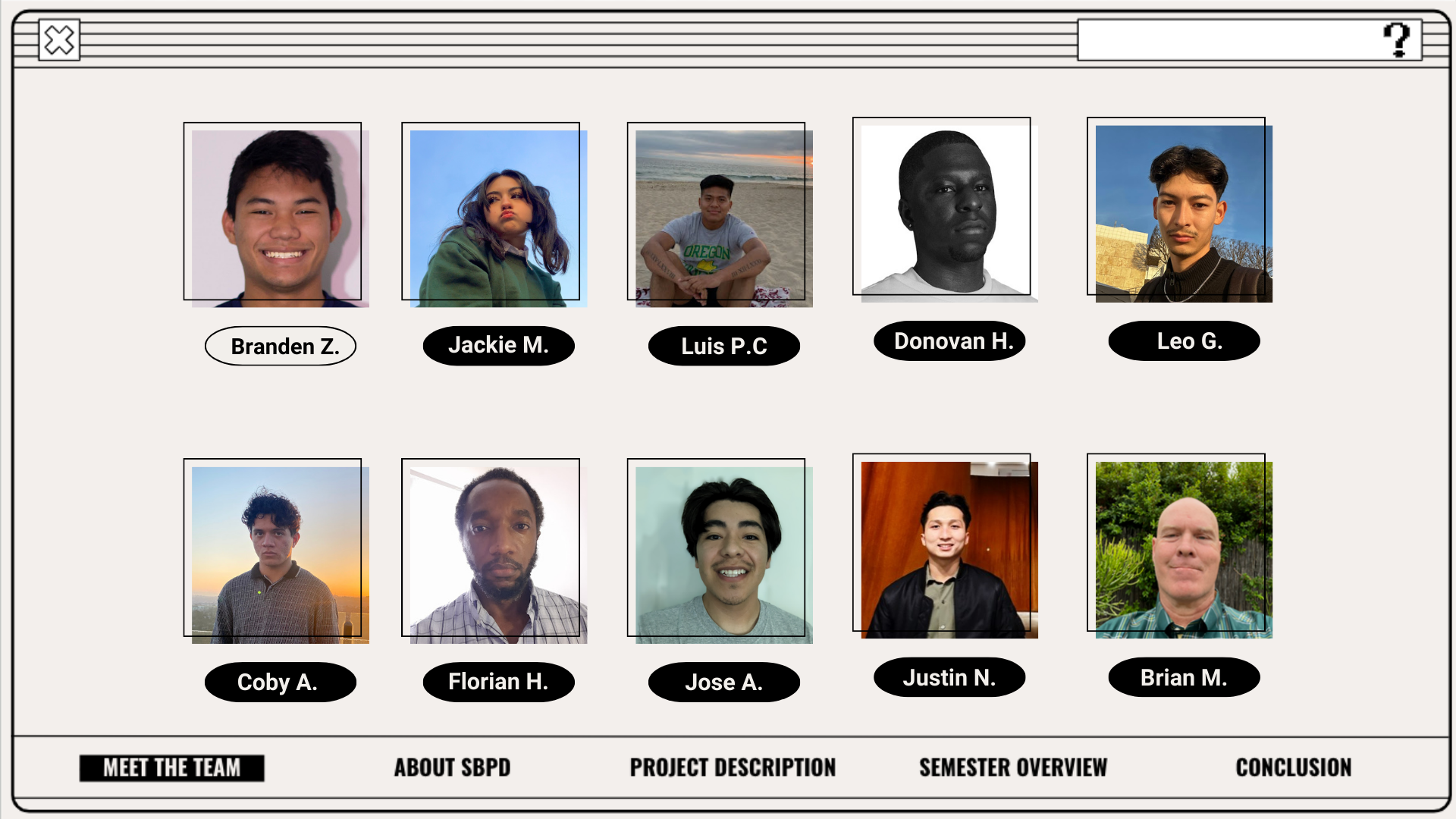 Branden Z.
WHO THEY ARE AND WHAT THEY DO
The Santa Barbara Public Defender’s office has a content management system called “eDefender”; they are currently leveraging Box.com to build an infrastructure to support their networks where they’ll be able to migrate terabytes of data to the cloud.
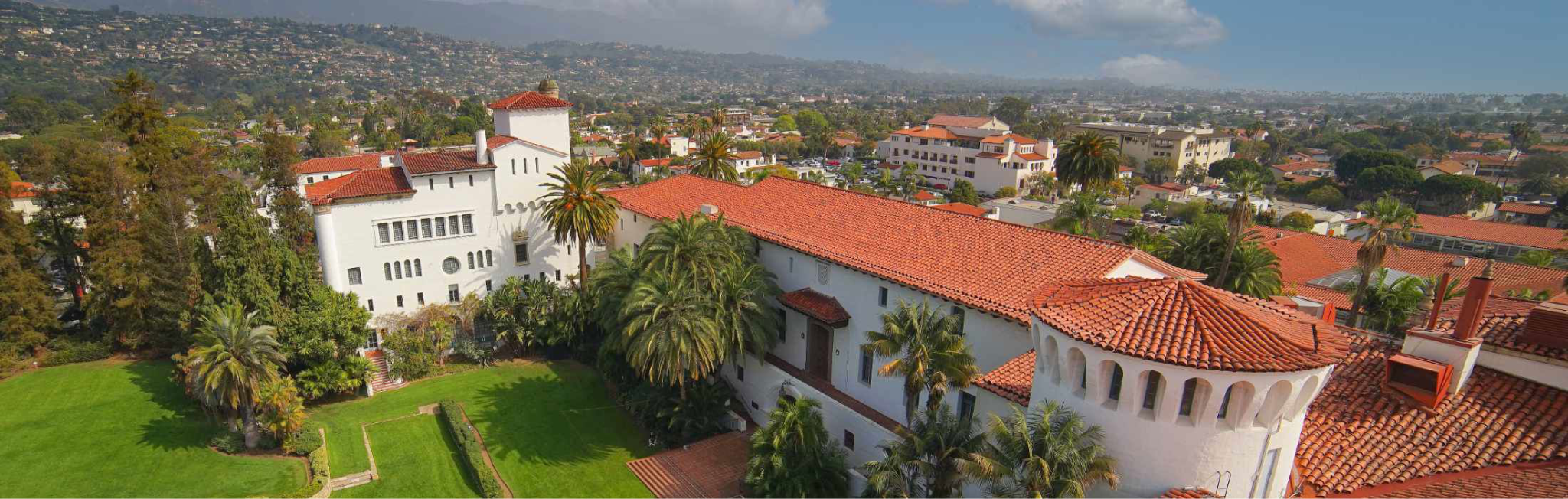 Branden Z.
THEIR CURRENT PROCESS
Can currently ONLY handle English content (Video Indexer Language Model)

Code needs better error handling and logging. Contains many vulnerabilities

AWS Lambda function is a public endpoint (dangerous/unsafe)

Hopes to deploy next year
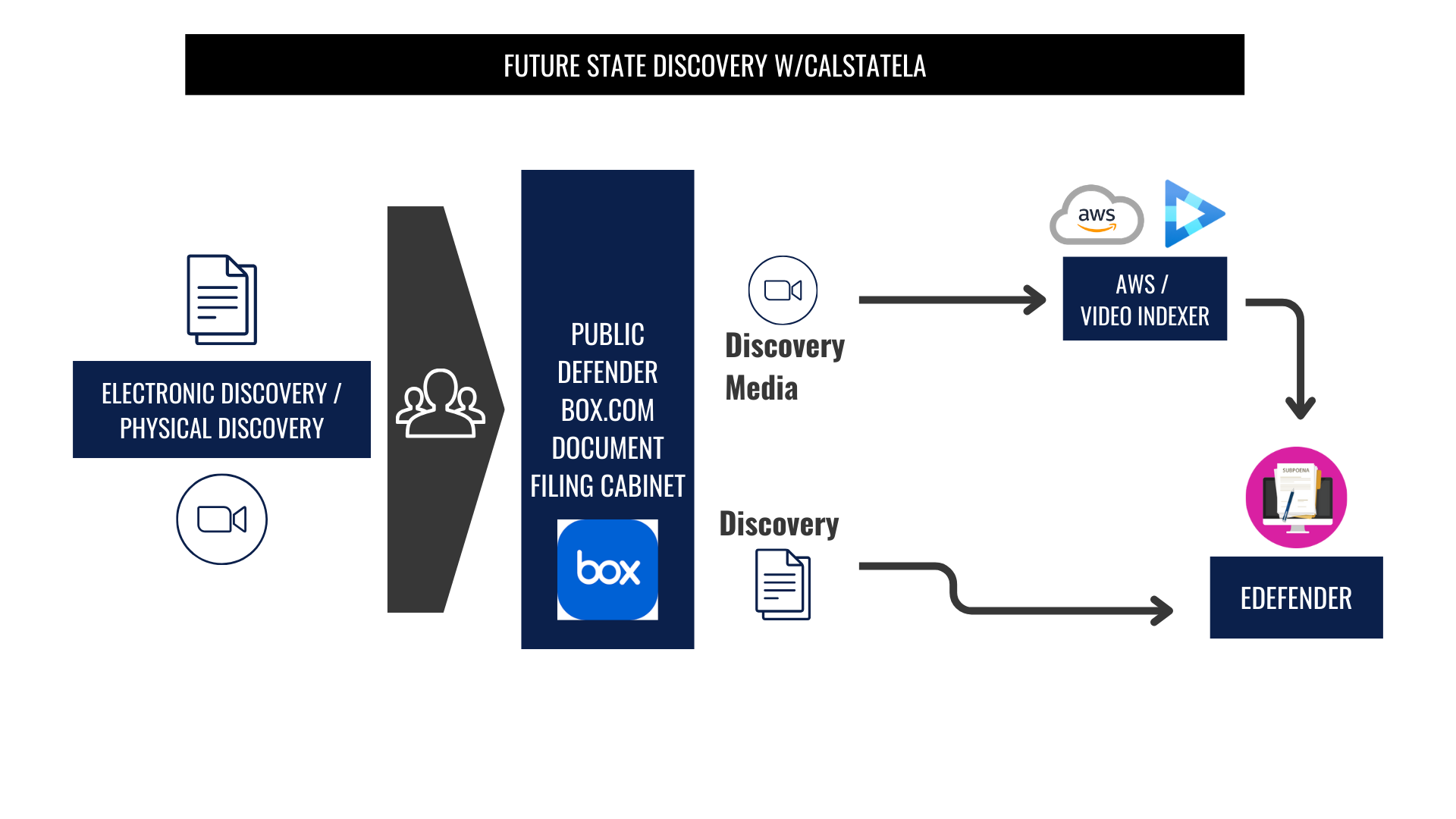 Branden Z.
IMPORTANCE OF THE PROJECT
GOAL: Reduce the amount of time lawyers spend organizing and analyzing electronic media; in turn making the process more efficient and effective.
CURRENT IMPLEMENTATION:
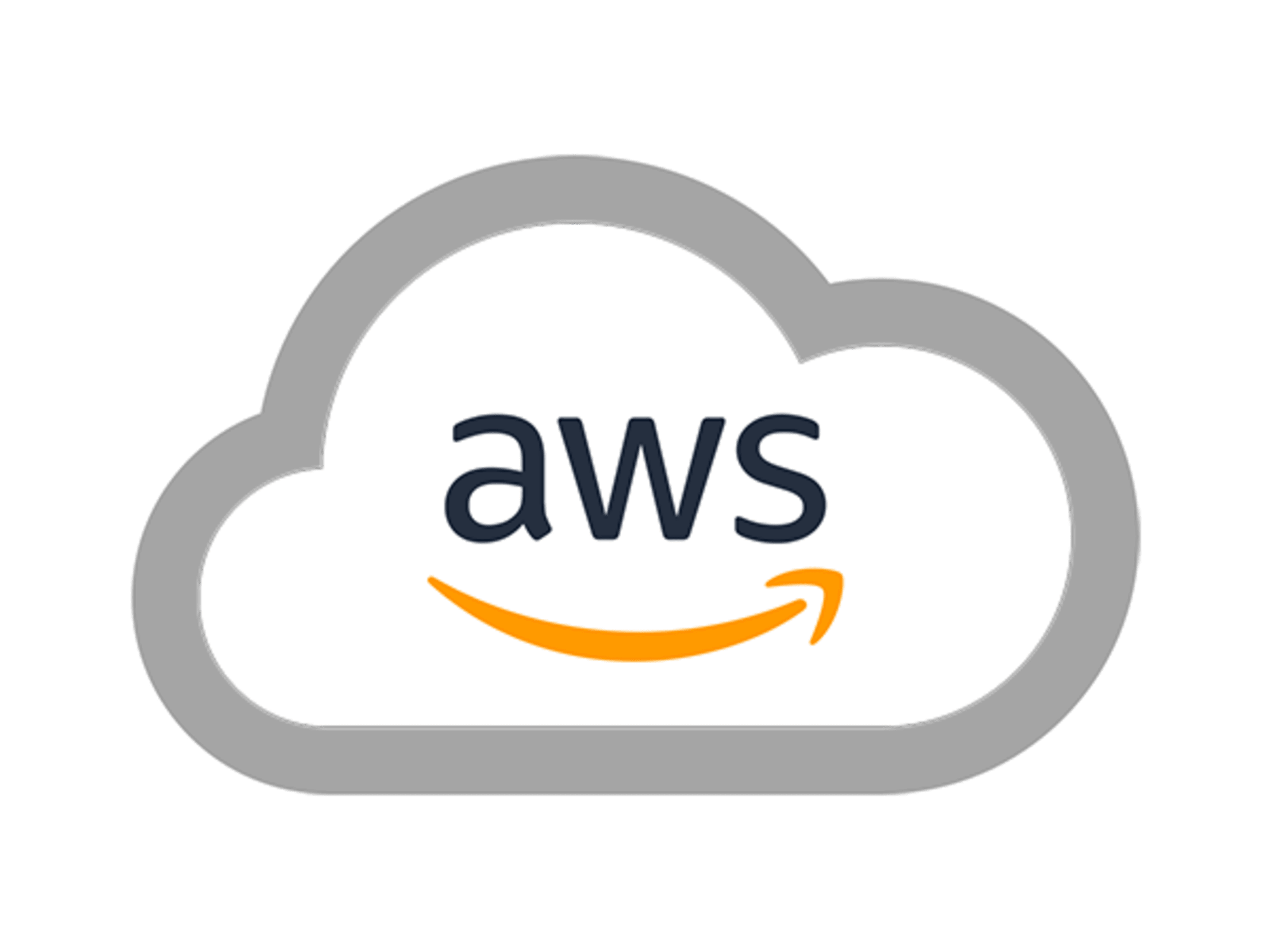 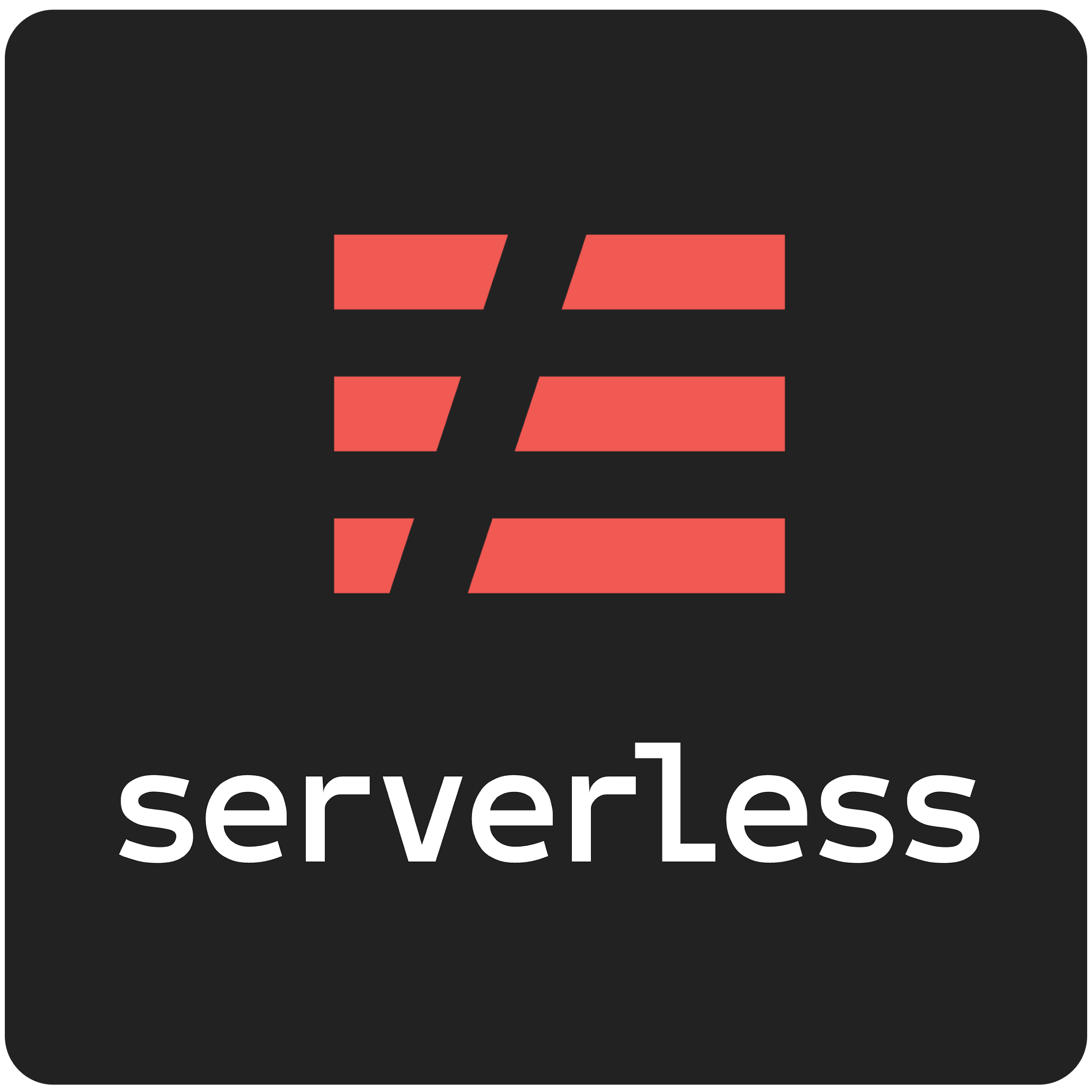 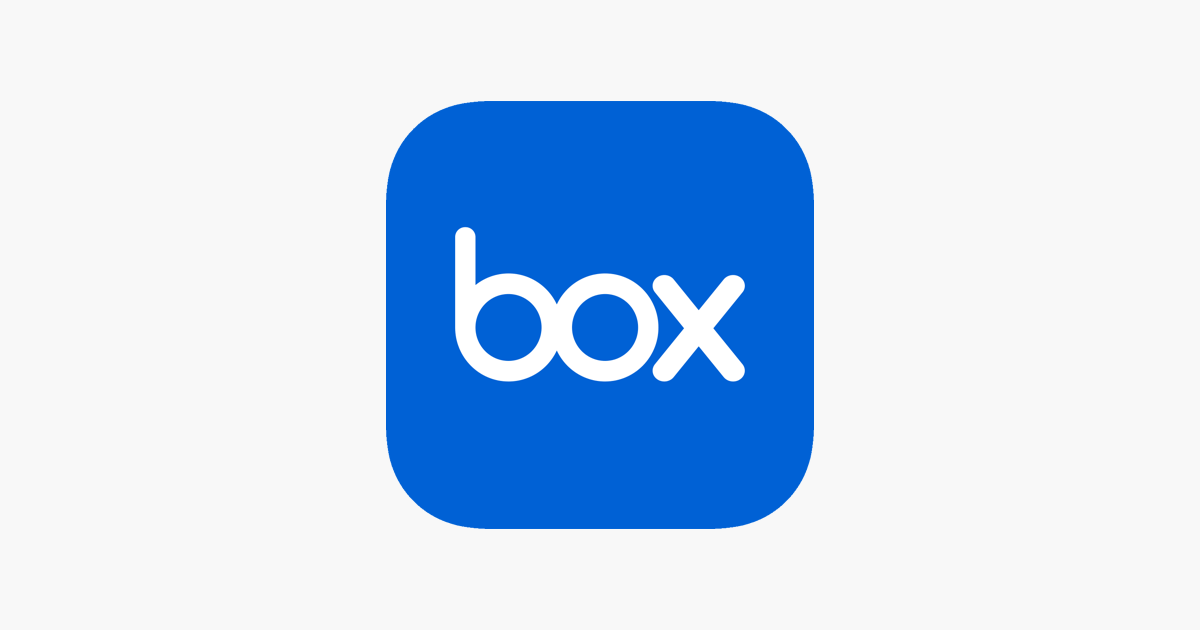 Branden Z.
OVERVIEW
Secure lambda endpoint, configuration files, and private data.

Refactor and organize code, limit vulnerabilities, and implement error handling

Improve transcript accuracy, marking, and correction abilities

Create AI custom models for increased accuracy
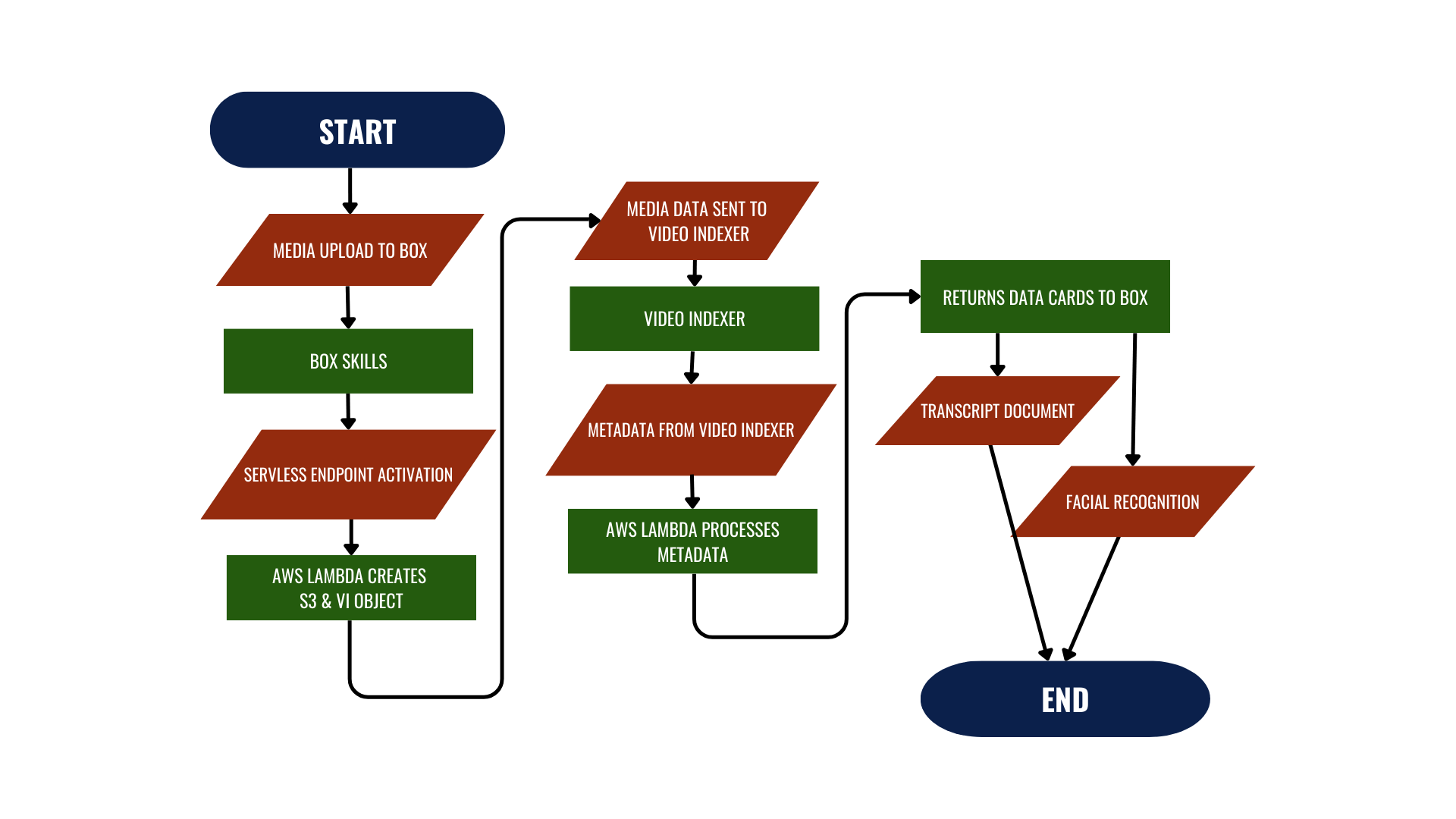 Jose A.
AWS TEAM
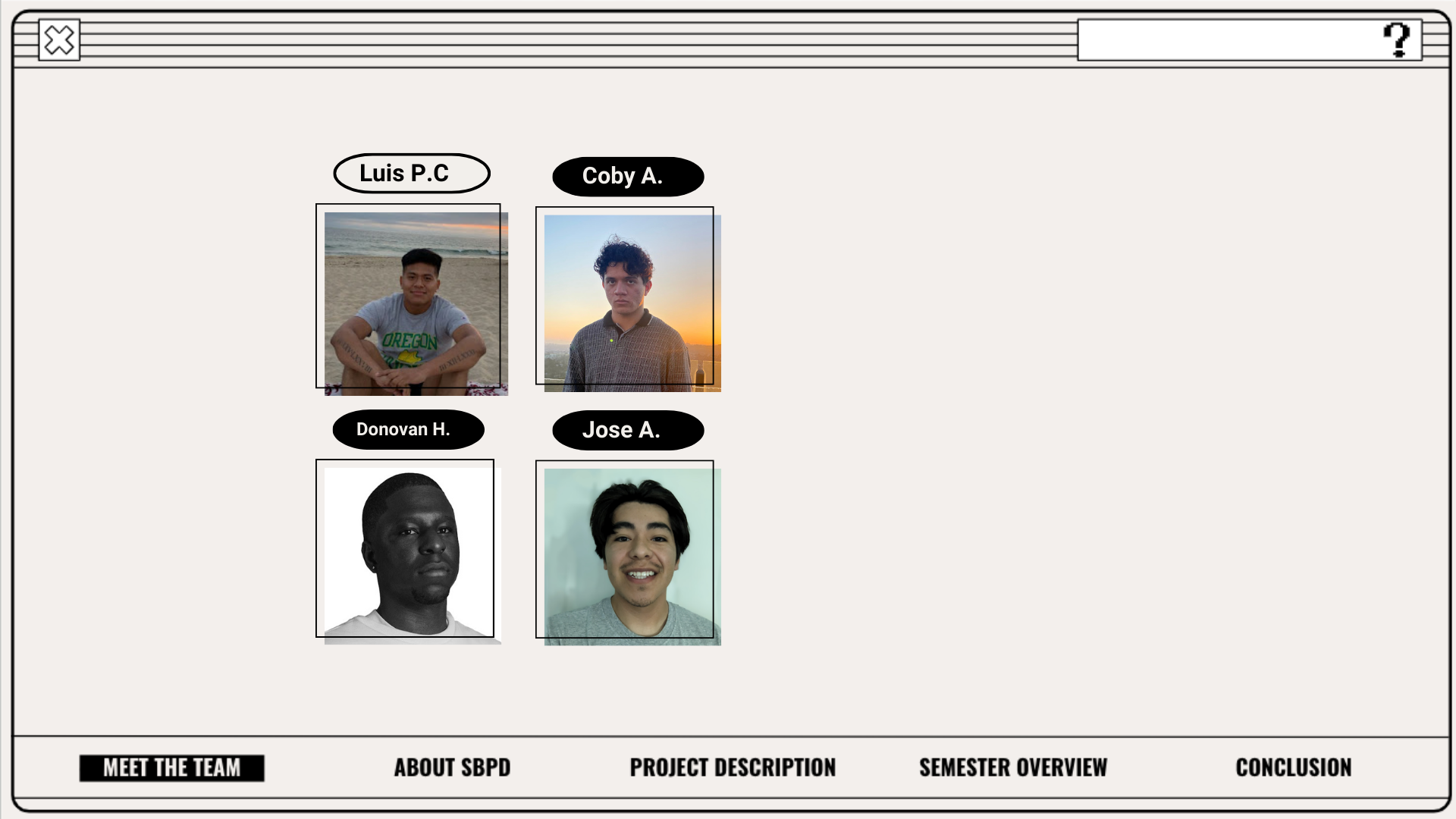 Improve security by implementing 
AWS Secrets Manager

Clean up remaining S3 buckets after 30 days 
(set an expiration date)

Minimize information being breached through the implementation of API Gateway
Donovan H.
Secrets Manager
Secrets Manager is an essential AWS service designed to safeguard sensitive data by encrypting it as a Secret  

We utilize this service to store the API key required for connecting our Lambda function with Box.com.
Our Lambda function uses a key generated by AWS Key Management Service (KMS) to encrypt/decrypt the Secret and use it in our code
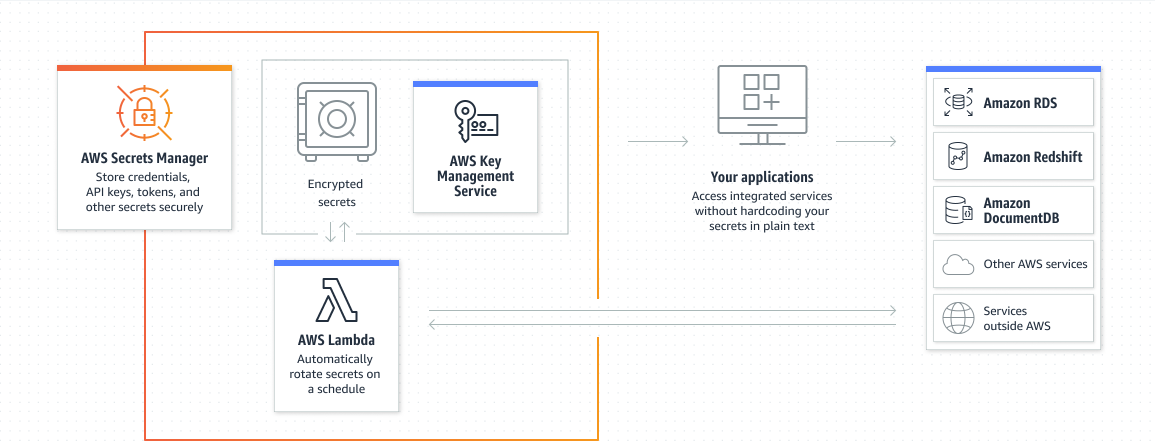 Coby A.
S3 Bucket Cleanup
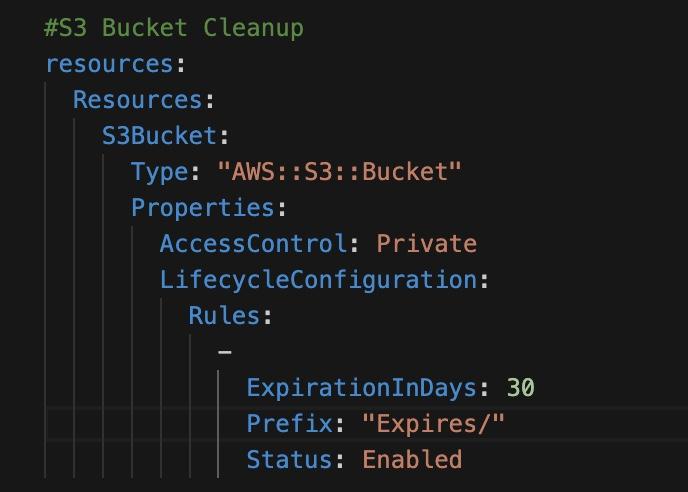 What is S3 Bucket Cleanup?

What is the purpose?

How is it important?

How is it implemented into the application?
Luis P.
API Gateway
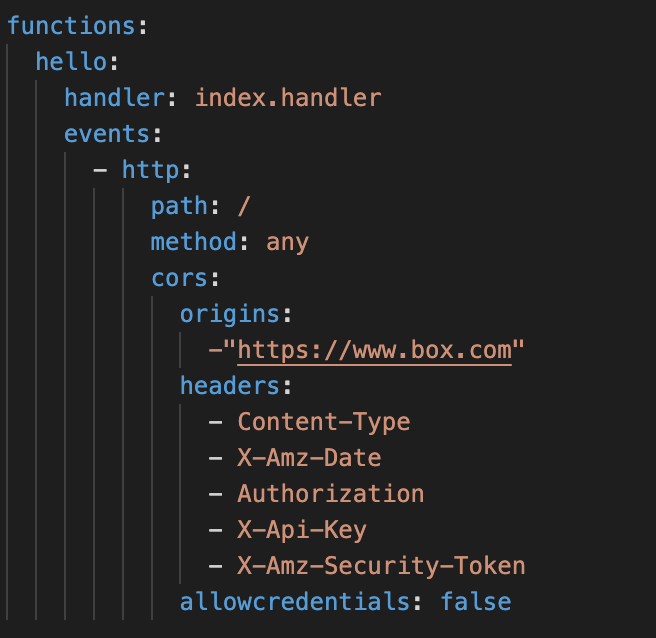 What is API GateWay?

What resources are being used?

 How are we improving Security?
Jose A.
FUTURE GOALS
Expand upon our work and ensure security frameworks are in place for protecting user information 

Ensure there are no bugs that will prohibit users from using the application

Address problems that’ll be brought up from the team at the Santa Barbara’s Public Defender's Office
Justin N.
CODEBASE TEAM
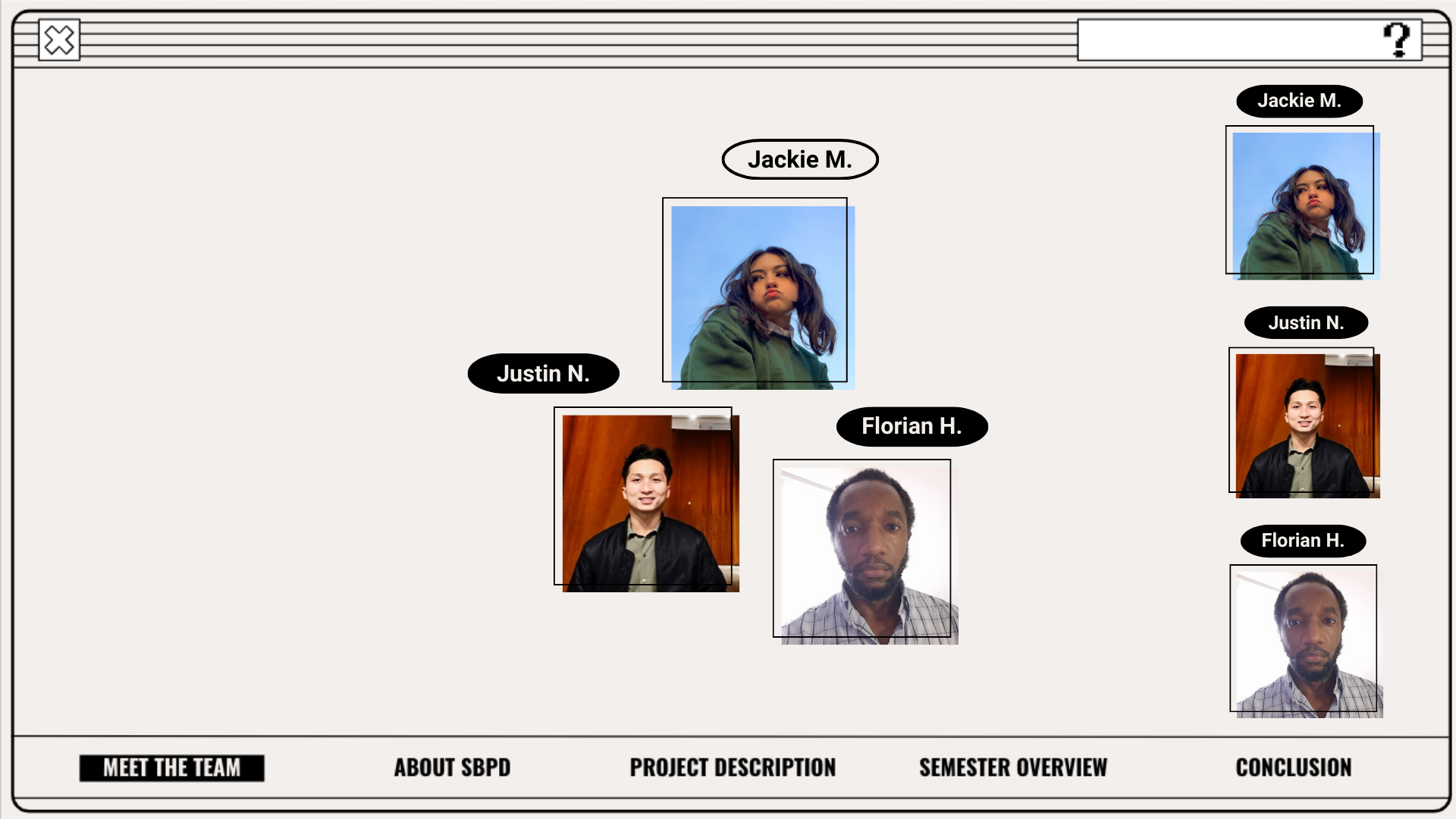 Works directly with the code and finds new approaches to make the 
program more efficient
Modularizing
Error Handling & Logging
Updating Versions
Verifying Box Requests
S3 Bucket Deletion
[Speaker Notes: Introduce the team name
Go over the members (mention who the lead is)
Talk about the purpose of this subgroup (basically just saying the subtitle)
Go over the 5 tasks that were given to us and maybe talk through on how we decided to approach them (doing the easier tasks first, going for updates first and leaving error handling till last, etc,.)

That should be enough to cover ~1/1.30 minutes. Try not to go over time pls.]
Jackie M.
SEMESTER ACHIEVEMENTS
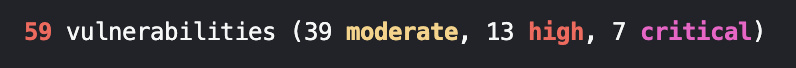 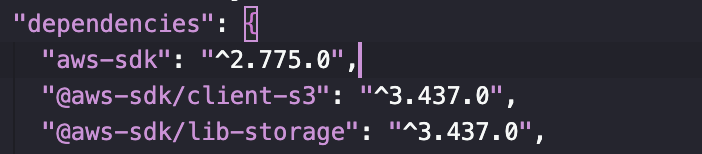 Updating Versions
59 vulnerabilities → 0 vulnerabilities
NodeJS v14.x.x → NodeJS v18.x.x
AWS v2 → AWS v3

S3 Bucket Deletion
After program termination
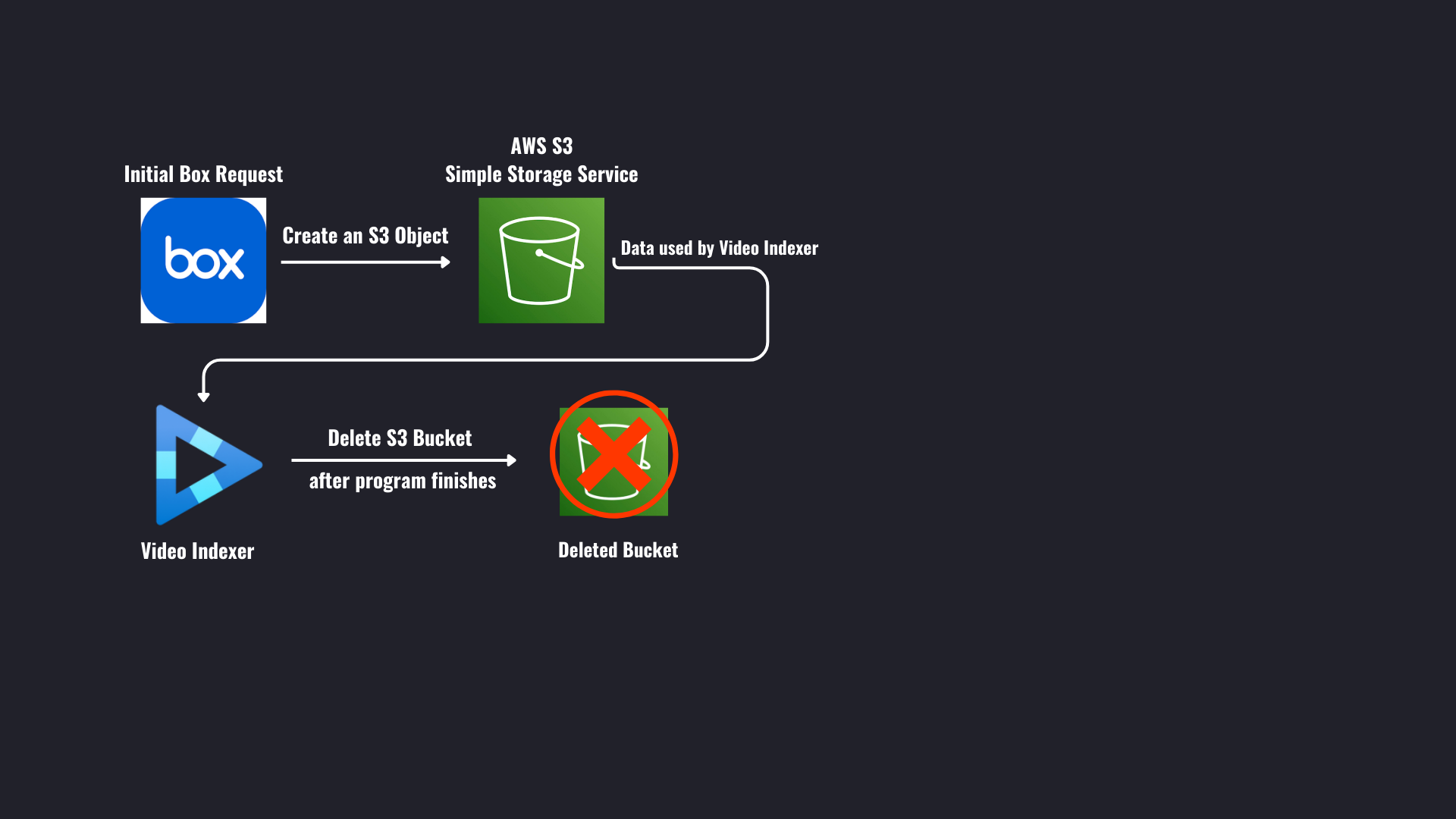 [Speaker Notes: 1 minute 

Script: For this semester, we were able to accomplish about four of the five tasks we were given. The first task that we approached was updating versions which included lowering dependency vulnerabilities from the original 59 to 0. Which we were able to do. Another important update was the migration of our code from AWS version 2 to version 3, which included a bit of code refactoring on our part. The most notable change was the dependency injection of the entire aws-sdk to a more modular version with only the needed libraries and components being installed. The second task that we approached was deleting the storage bucket once the program has finished execution. Prior to this change, all data incoming from Box or Video Indexer was kept in the AWS S3 service, which is helpful during program execution, but not necessary to store after we’ve received our modified media. Hence why the deletion was necessary to do.

(50 seconds - 1 minute)]
Jackie M.
SEMESTER ACHIEVEMENTS
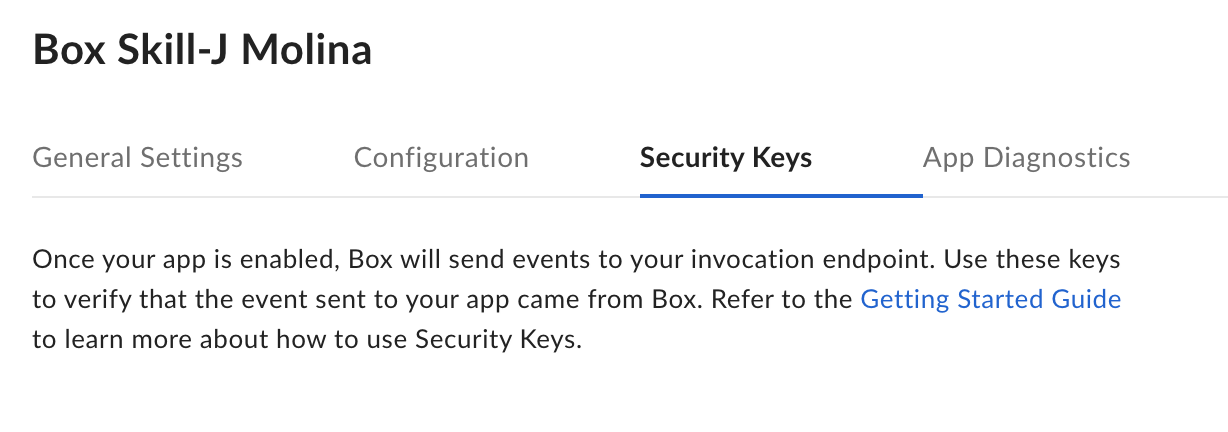 Verifying Box Requests
Utilized Box Security Keys


Initial Error Handling and Logging
Error Messages to User
Deleting S3 Bucket
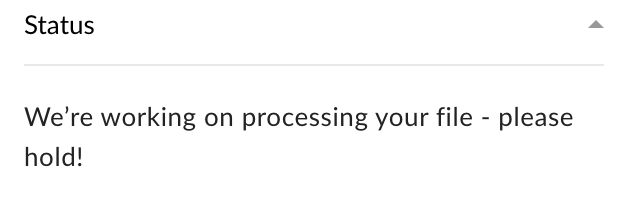 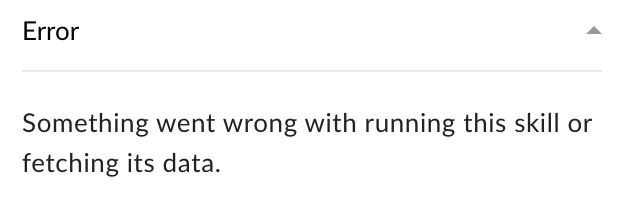 [Speaker Notes: 1 minute

The third task we set out to accomplish was verifying incoming requests and making sure they actually came from Box. We were able to use the provided Security Keys and verification function to complete this task. It sort of bleeds into our final accomplishment which is our initial approach to error handling and logging. And so, in the case that the security keys are not correct, or that the request didn’t come from box, then an error message is dispatched to the console and an error card is displayed to the user on Box. Our most notable error handling accomplishment had to be displaying that error card to the user. Prior to this, if an error occurred at any point during the process, the user would not be notified of it and instead would think that their media is continuing to process when in reality the program has stopped running. Finally, we were also able to begin to create more accurate logs, so that developers would have an easier time figuring out where and when an error occurred. I will now pass it on to Florian.]
Florian H.
FUTURE GOALS
Github Branches
Handle any merging errors

Continue Error Handling and Logging
		Finish existing files + begin on new code (written this semester)

Begin Modularizing
	Create new functions + new files
[Speaker Notes: Go through our future goals for spring semester (maybe 20-25 seconds on each of the three)
Wrap up our little subsection and pass it on to the next subgroup/speaker (transcript team) 

I know you have to speak for your group as well so i think this should only take >1 minute

For the next semester we have three main goals. THe first goal is to merge all of the subteams github branches and then handle any resulting errors that come from that. Our second goal is to continue error handling and logging which includes finishing working on our existing files and then starting on new files that we created this semester. Our final goal is to begin modularizing which includes creating new functions, refactoring, and making the code more accessible to developers overall.]
Leo G.
TRANSCRIPT TEAM
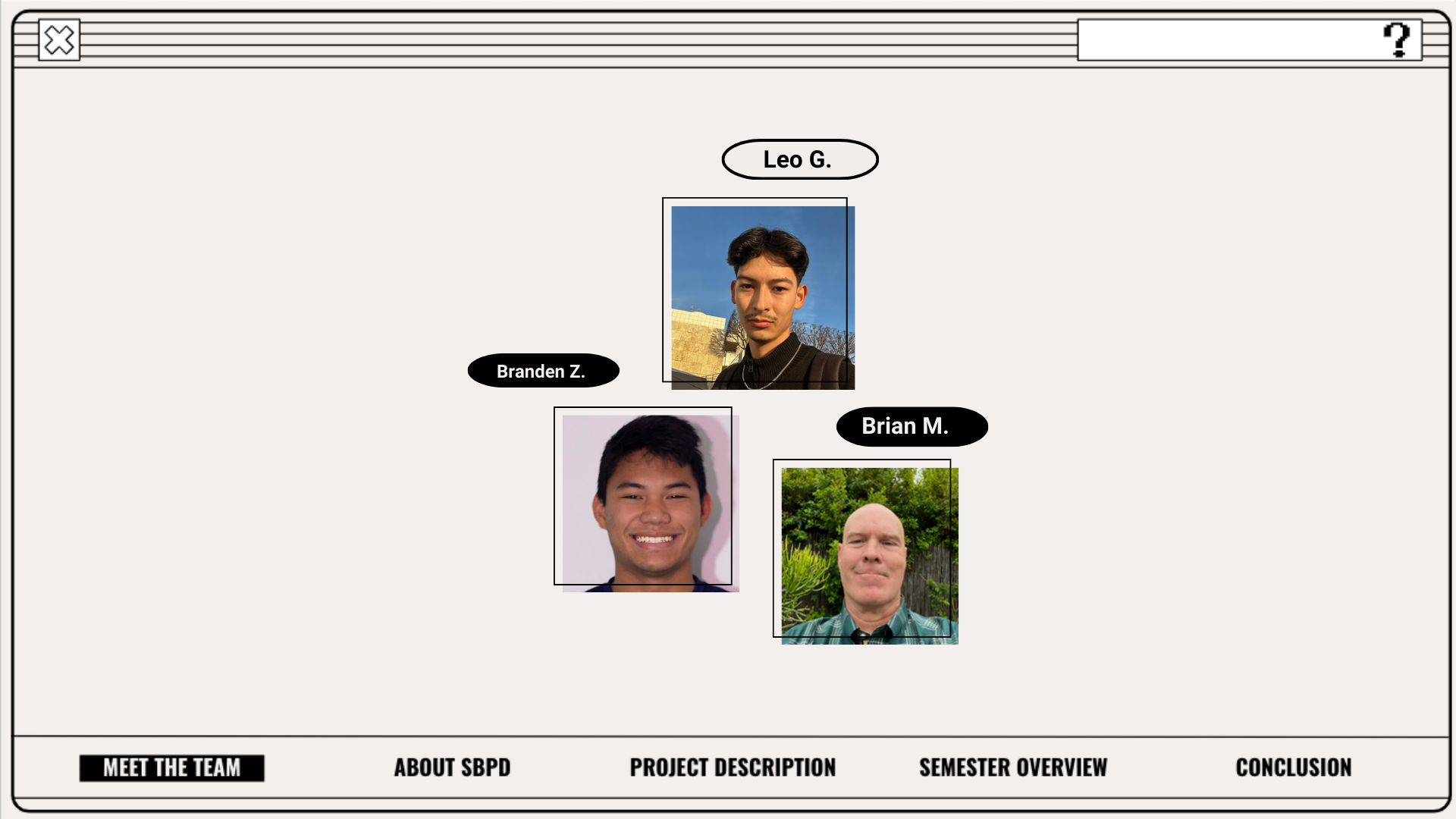 Revise and modify the code that transcribes the 
case videos onto a document
Debug document line numbering
Rework parsing format
Implement confidence marking
Brian M
SEMESTER ACHIEVEMENTS
Challenges: 

What level of confidence should be used?
When multiple teams are working on the same code, how to decide who makes last changes.
Learning new programming language and becoming acquainted with new libraries

The first achievement was to create code that placed “Highlight” tags before and after any code that did not measure up to a predetermined percentage level.
CONFIDENCE MARKING

Highlighting text that 
Video Indexer is not sure of
Brian M
SEMESTER ACHIEVEMENTS
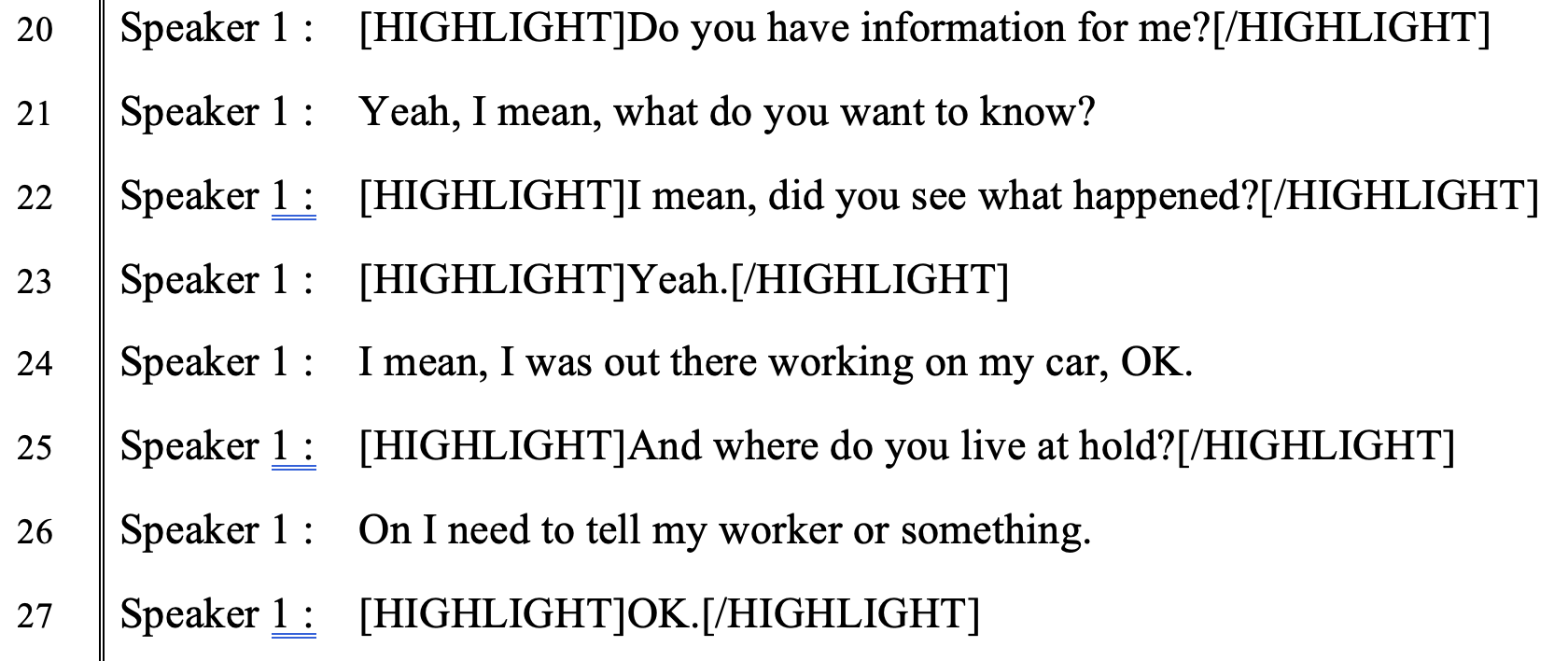 FIRST
ITERATION
Brian M
SEMESTER ACHIEVEMENTS
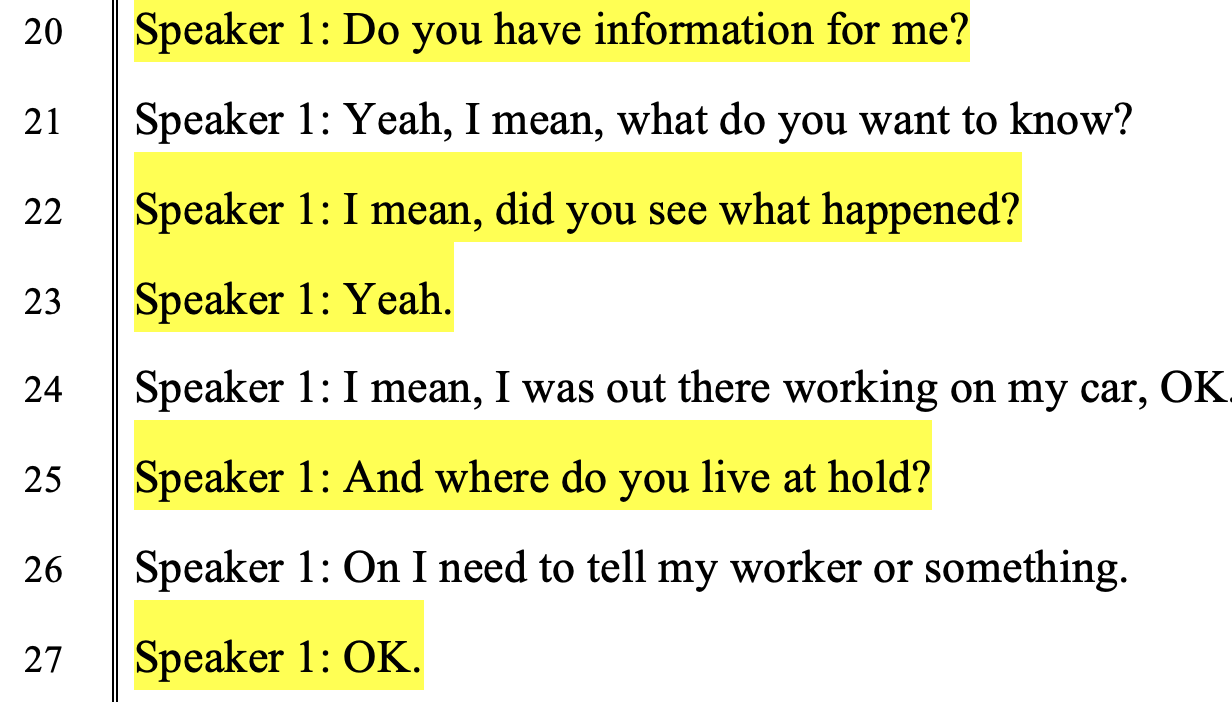 CURRENT VERSION
Branden Z
SEMESTER ACHIEVEMENTS
–OLD PARSING–
–NEW PARSING–
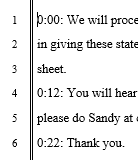 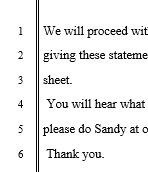 Fixed document parsing for Text Files
No longer a single string
Parsing is more elaborate
Branden Z
SEMESTER ACHIEVEMENTS
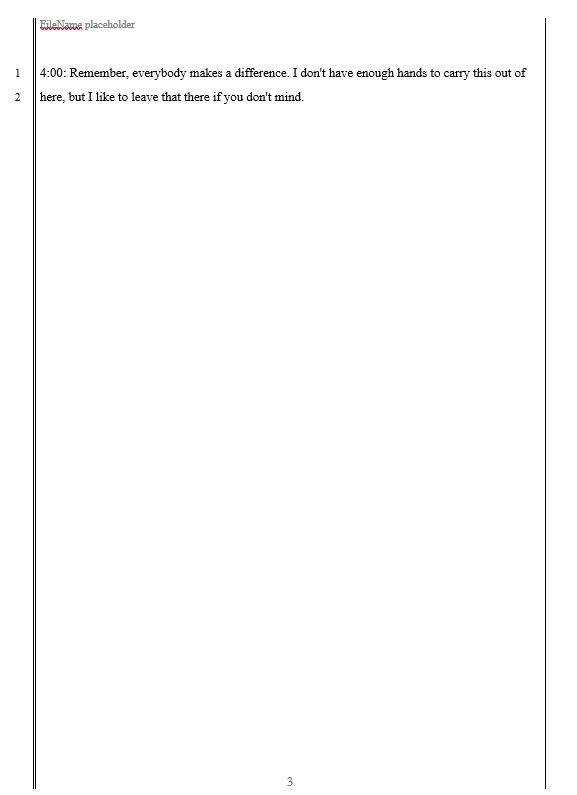 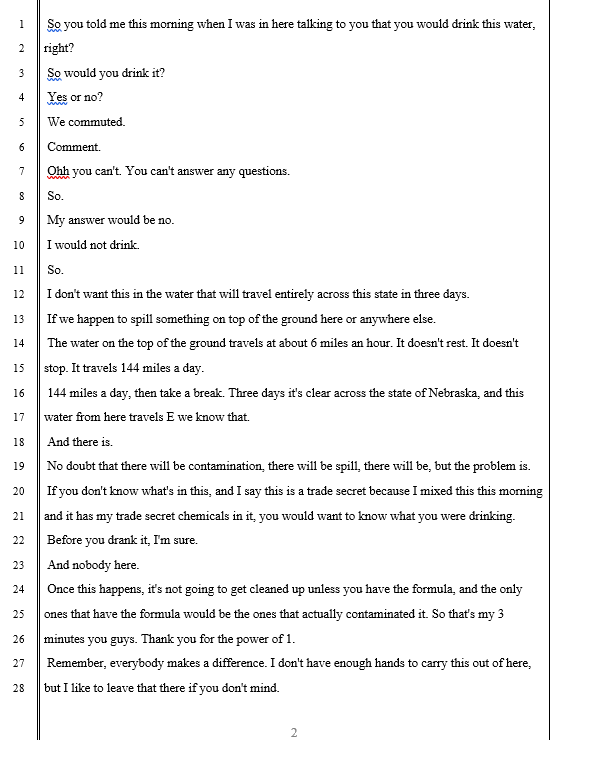 –NEW LAST PAGE–
–OLD LAST PAGE–
Fixed line numbering for Text Files
Maximum line limit of 28
Removed extra blank page
Leo G.
FUTURE GOALS
Finish confidence marking 
Fix Line numbering with Json Files
Use more test files to parse documents
Research methods for code efficiency
Florian H
CUSTOM MODELS TEAM
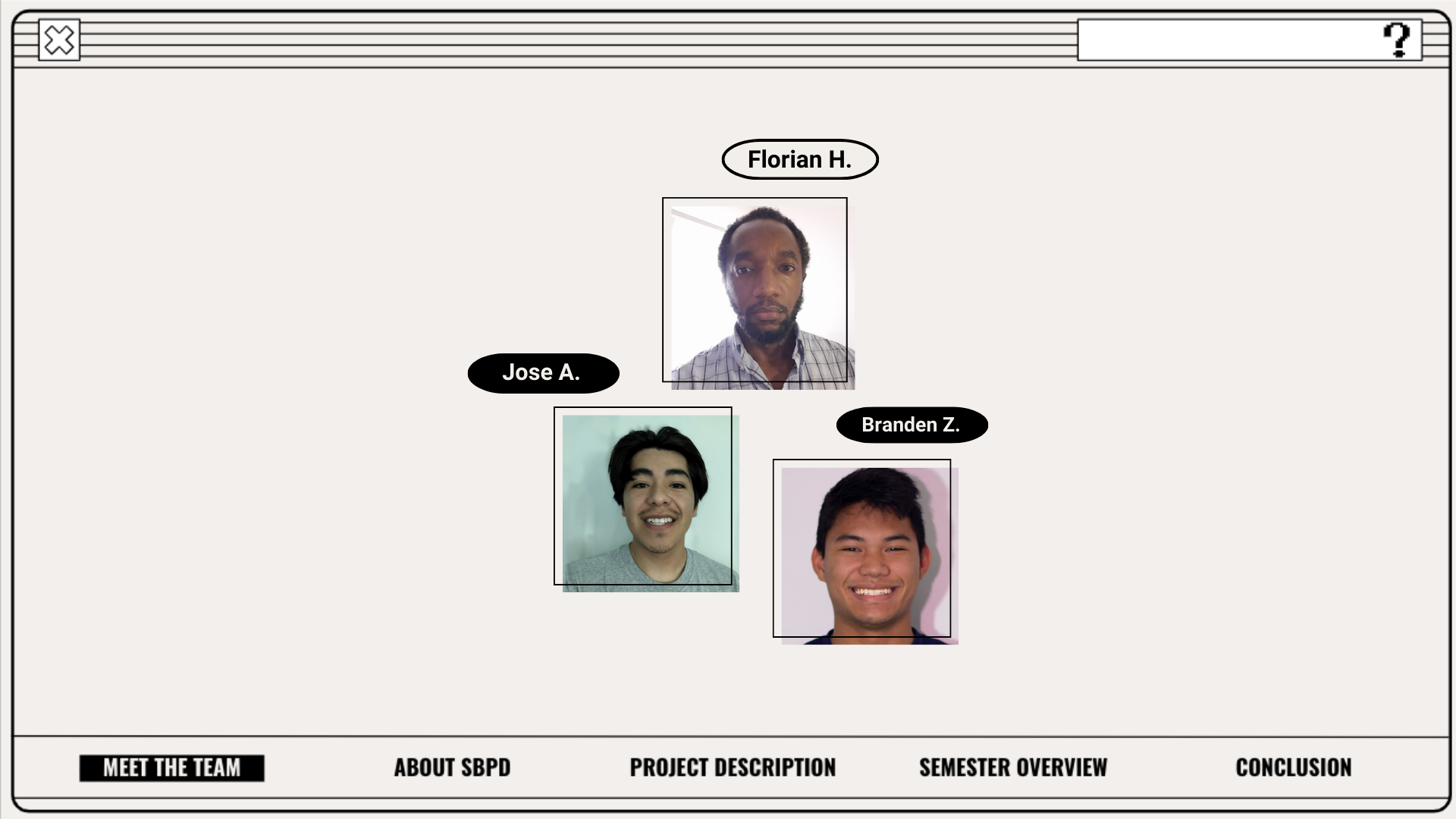 Research methods and approaches on creating custom models 
for efficient recognition
Use transcript updates to add into the 
customized model

Expose model to a variety of scenarios 
from our dataset

Create performance metrics to track 
the reliability of our custom model
Jose A.
SEMESTER ACHIEVEMENTS
--Before Training–
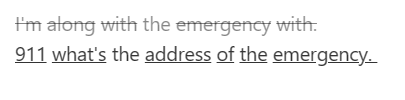 Materials for test and development are ready

Manually trained the language model to observe accuracy rates

Compare human transcripts with 
Video Indexer transcripts and with 
source media
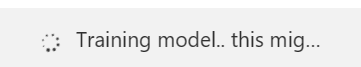 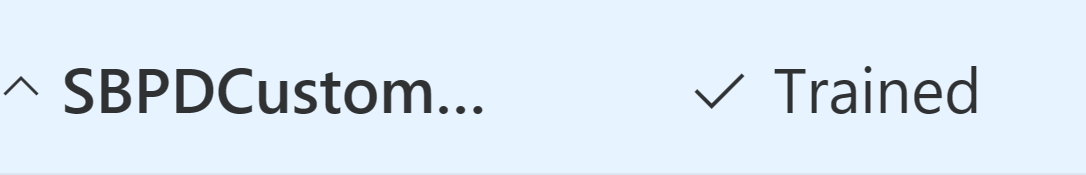 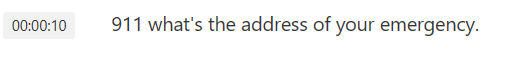 --After Training–
Branden Z.
FUTURE GOALS
Have a fully functional custom language model delivered

Continue to train the Video Indexer language model 
and identify ways to improve the transcription accuracy

Migrate the Custom Model Language to using an API
THANK YOU
–Questions?--
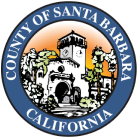 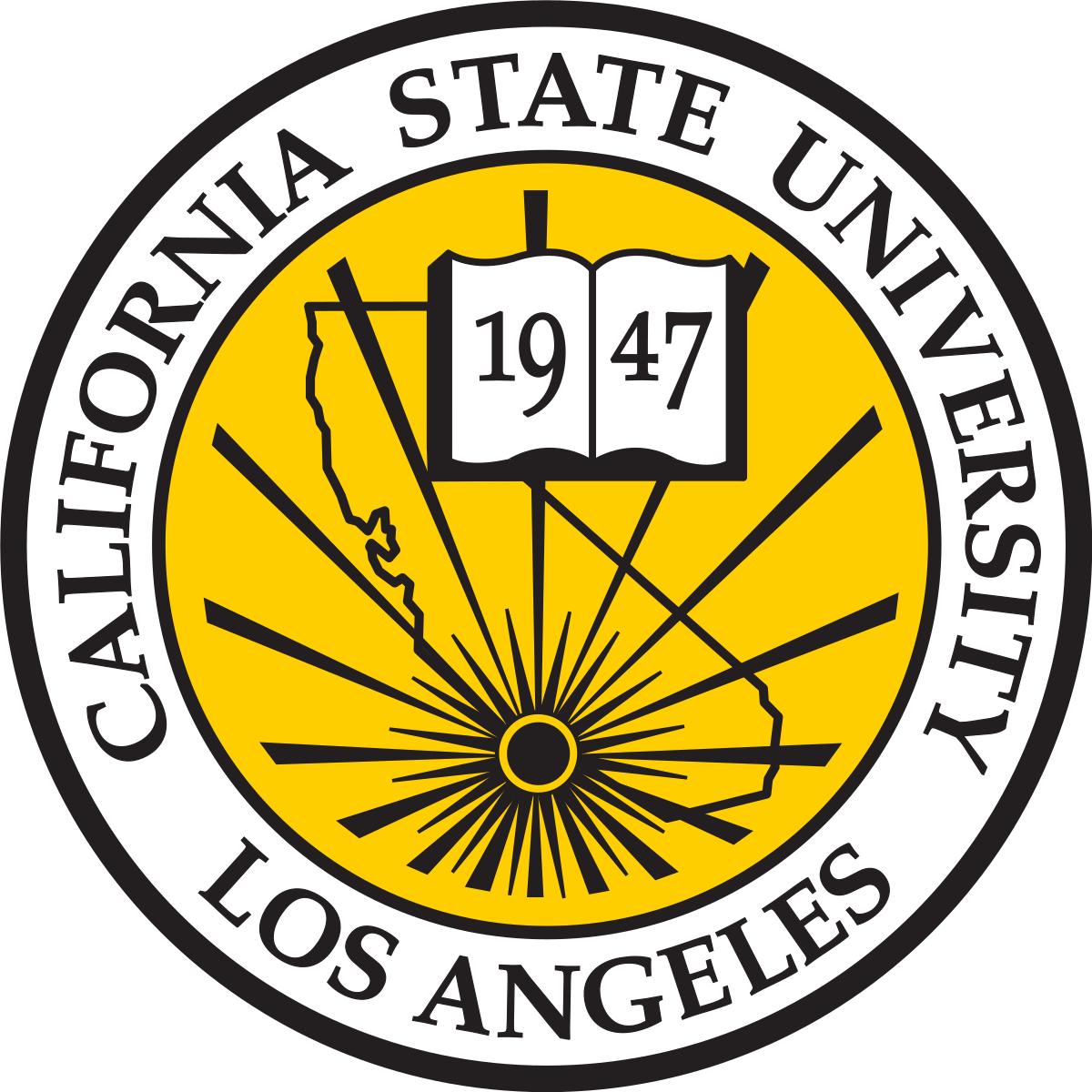 This presentation template was created by slidesgo, including icons by flaticon, infographics and images by freepik